Тема урока:Биологическая функция жиров, жиры в природе, превращение жиров в организме
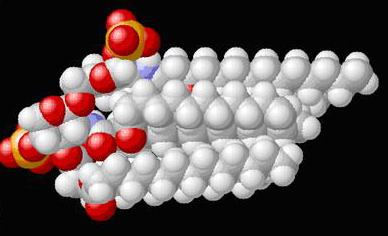 Задачи урока:
Повторить строение и свойства жиров;
Познакомиться с разнообразием жиров в природе;
Показать взаимосвязь строения и выполняемых функций на примере жиров.
Давайте повторим!
Жиры - это сложные эфиры трехатомного спирта глицерина и карбоновых кислот. Обычно в состав молекулы жира входят несколько кислотных остатков. Общая формула жиров:
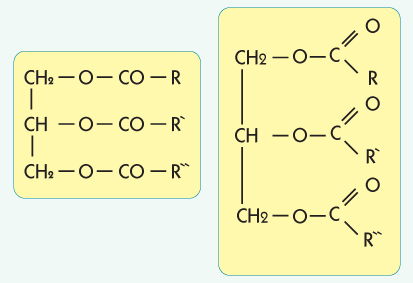 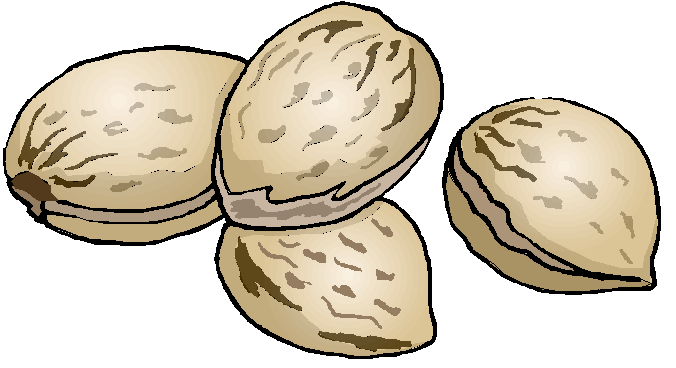 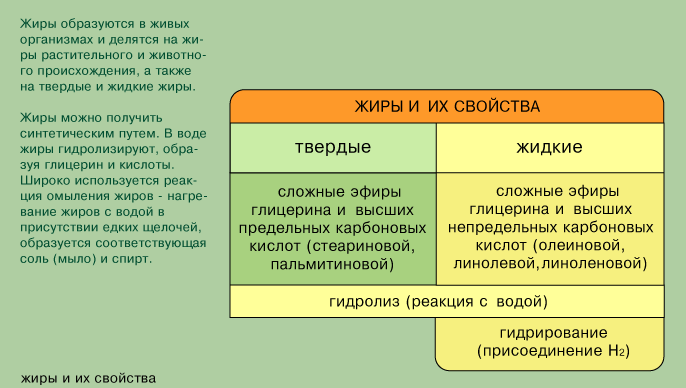 По агрегатному состоянию:
Жидкие – растительные масла
Твёрдые – животные жиры
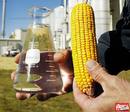 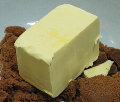 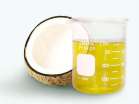 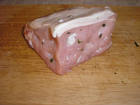 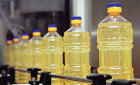 Реакция получения жира (тристеарата)
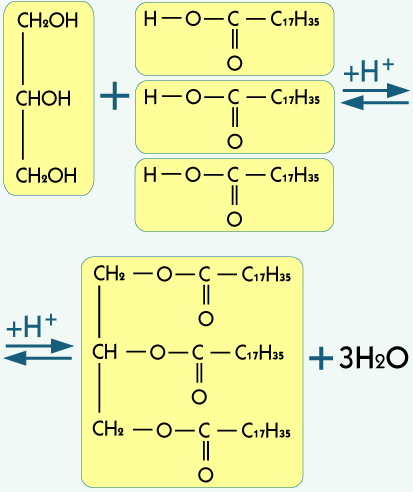 Как и все сложные эфиры, в воде жиры гидролизируют, образуя глицерин и кислоты:
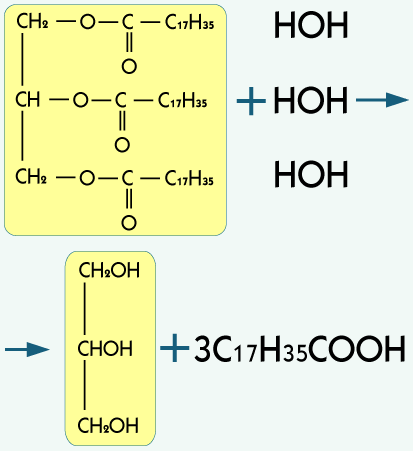 Широко используется реакция омыления жиров - нагревание жиров с водой в присутствии едких щелочей. Этот процесс используется для получения мыла, образуется соответствующая соль (мыло) и глицерин:
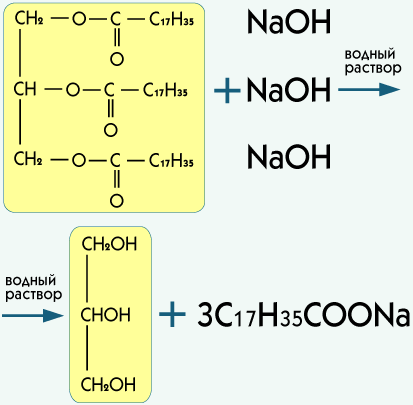 Функции жиров
Энергетическая: накапливаются в тканях животных и растений, запасной источник энергии. При расщеплении 1г жира выделяется 38,9 кДж энергии.
Пластическая: входят в состав клеточных мембран.
Теплоизоляторы: обусловлена плохой теплопроводностью.
Защитная: воск на плодах растений.
Растворители гидрофобных соединений: протекание обменных функций в организме.
Липиды – жироподобные вещества
Мембрана клетки состоит из двойного слоя липидов
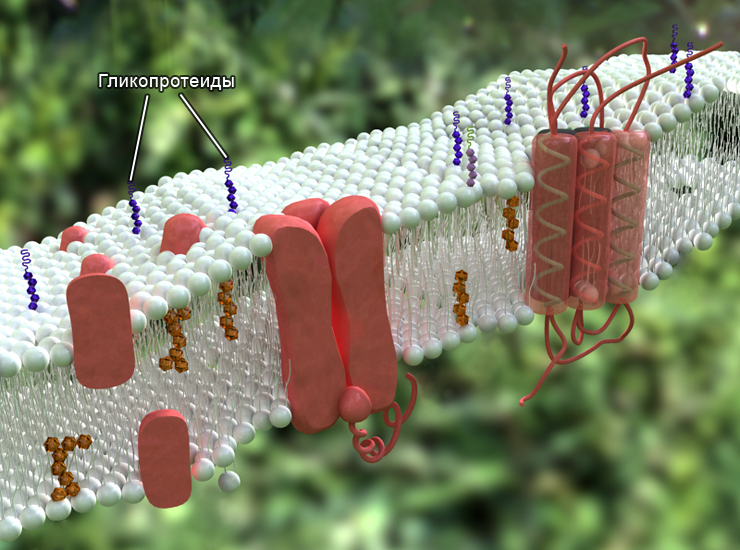 фосфолипиды
белки
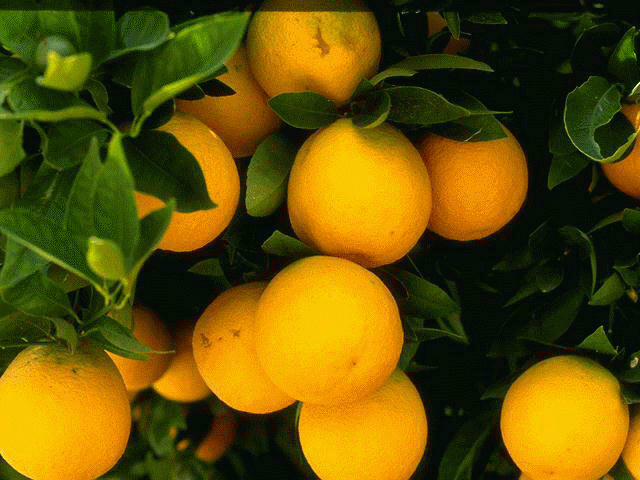 Воск на плодах растений
Жиры – резервное питательное вещество
Жиры гидролизируются на глицерин и карбоновые кислоты под действием поджелудочного и кишечного соков.
Продукты гидролиза всасываются кишечными ворсинками.
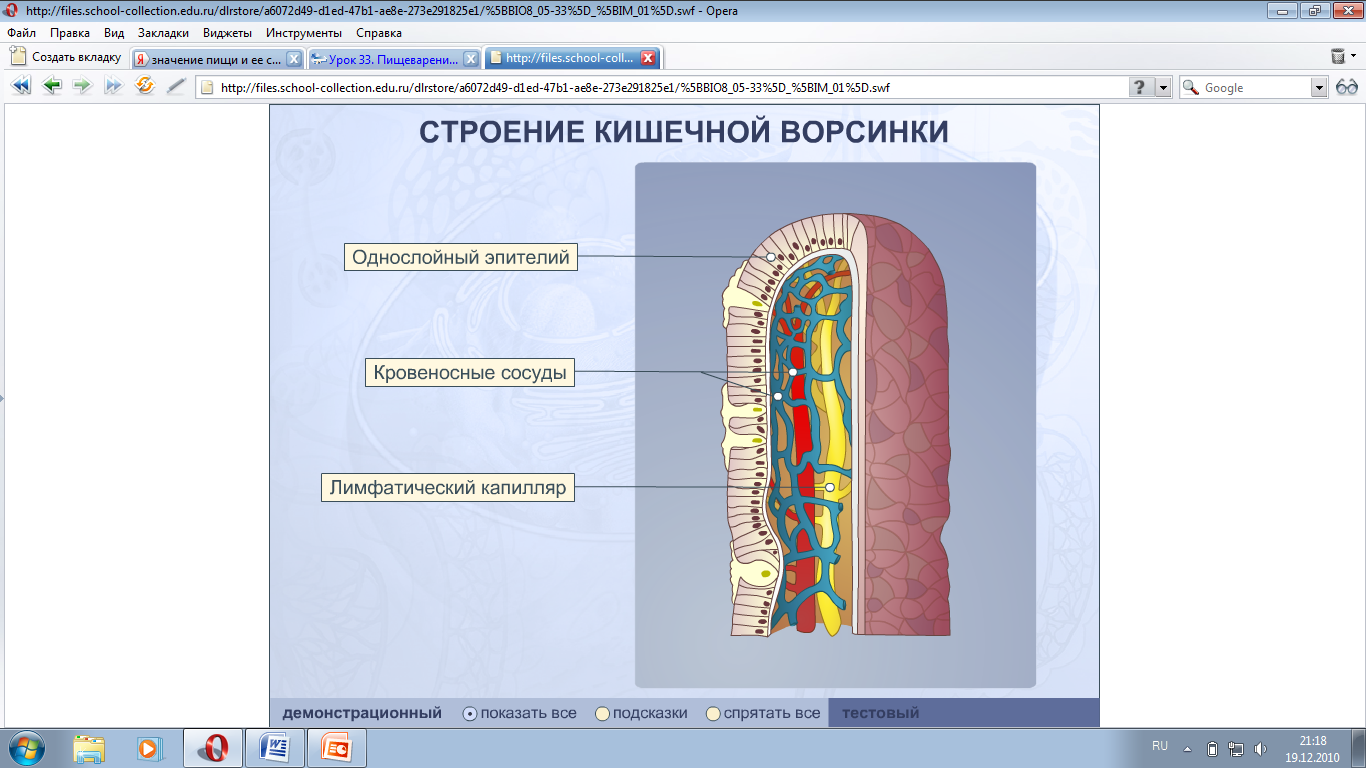 Кишечная ворсинка
Маргарин -
Продукт гидрирования растительных масел
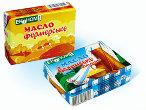 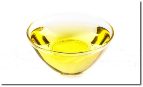 Майонез
Эмульсия, состоящая из:
   растительного масла, воды, яичного порошка, сухого молока и приправ.
Закрепление изученного:
Выполните задание №2 на с. 225
Посчитайте  ноги.
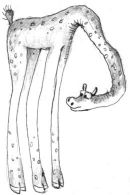 Сколько полочек?
Домашнее задание:
§ 57 до конца, 
задания 1,3,4